Aflac Research Conference
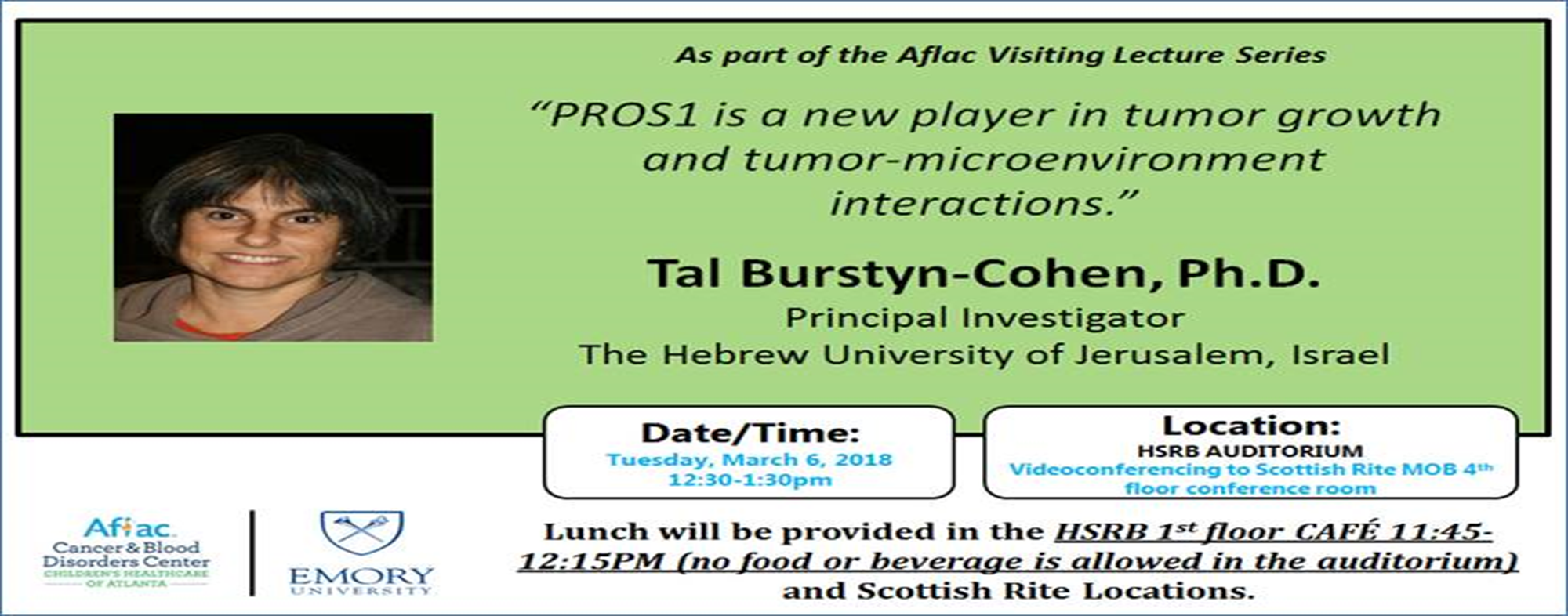 As part of the Aflac Visiting Lecture Series
ARC